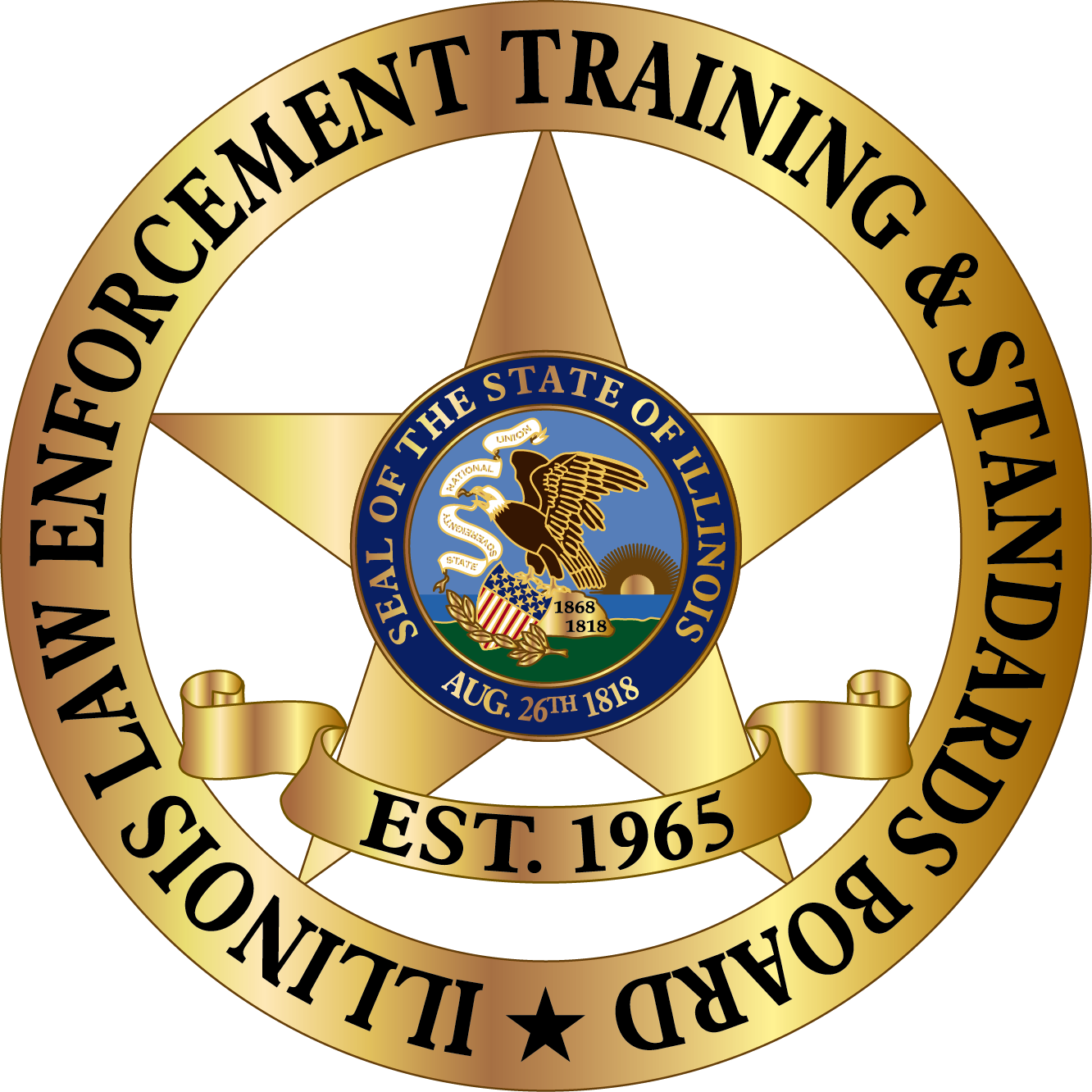 School Resource Officer TrainingDay Four
Gail P. Sullivan, MA
Patricia A. Binfa, JD
Ed Mohn, ITOA
Days Agenda
Adolescent Development
Adolescent Brain Development
Developing Relationships
Special Student Populations
2
Adolescent Brain
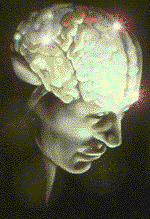 Adolescent Brain
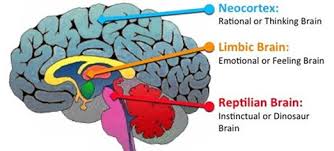 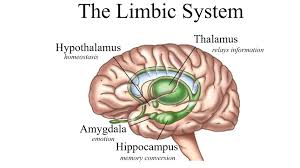 5
Limbic System
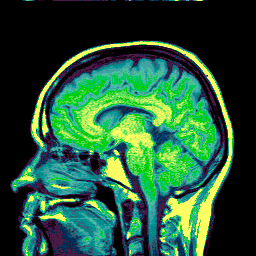 Begins to develop between 9 & 11 years
Controls: raw emotion, risk taking behaviors  and sex
Instinctual part of the brain
Thrill seeking stimulates dopamine –  which appears to have a hyper stimulating reaction to an unregulated limbic system
Testosterone surges and swells the amygdala (almond shaped organ in the limbic system) which controls anger and fear
Organization and strategic ability are adversely effected by this system being unregulated
Needs the executive cortex to regulate it’s functions
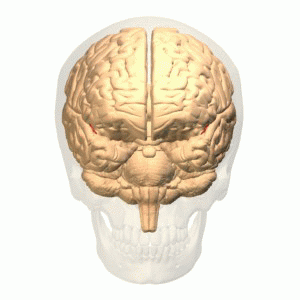 7
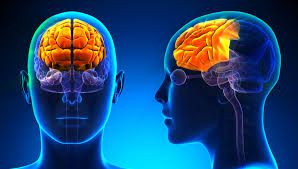 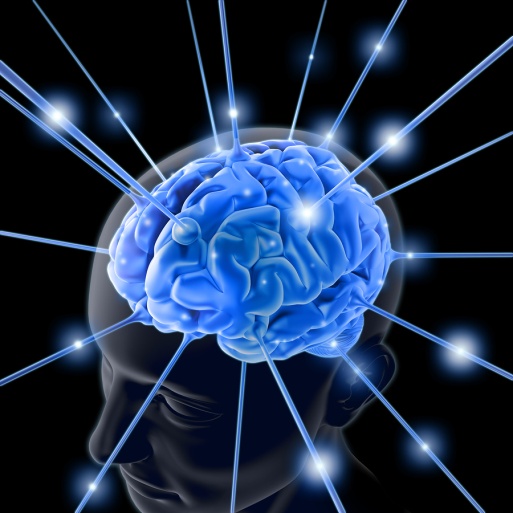 Frontal Cortex
Does not fully develop until a person is 19 & 22 years 
The Police Officer of the brain  regulates the limbic system
Provides a coordination function for the other brain parts
Provides higher functioning in thinking 
Modulates the limbic system and  allows person to delay gratification 
Provides “second thought” decisions
Self control and good judgment in people
Male Needs
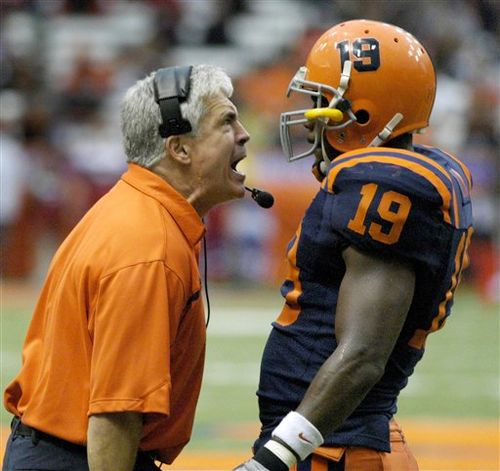 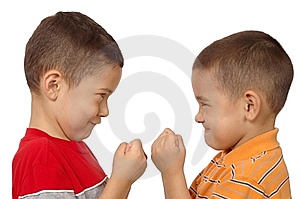 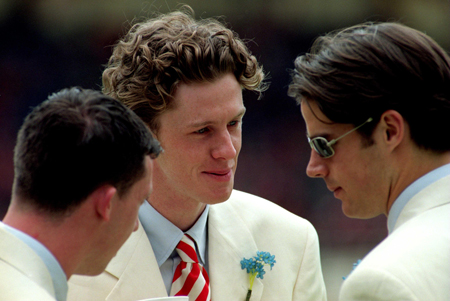 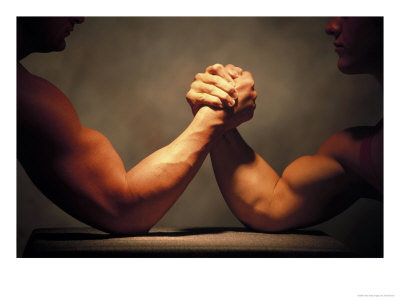 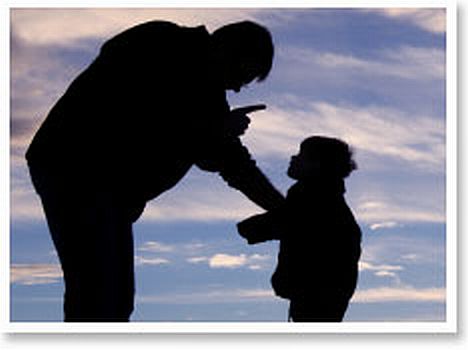 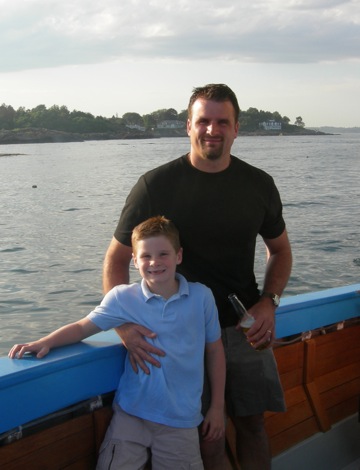 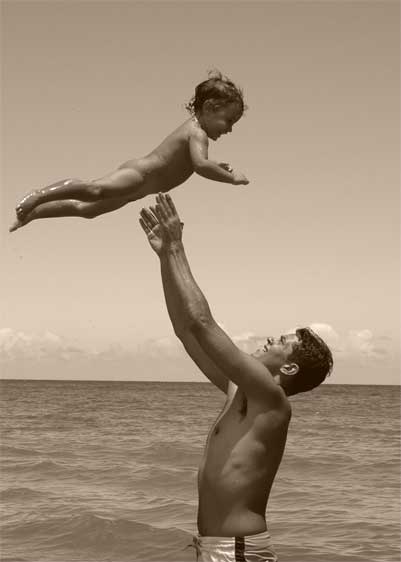 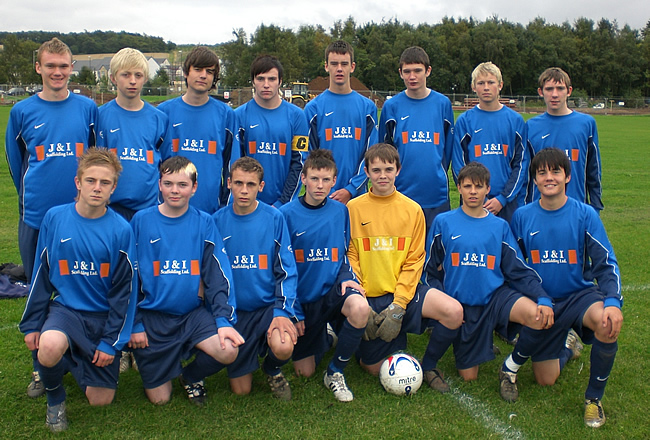 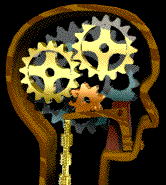 Biological Needs of Males
Testosterone based brain area
Amygdala (fear and rage)
Matures male brain circuits
Along with vasopressin makes him territorial
Increases his “fight or flight” mechanism
Sexual pursuit circuits in hypothalamus increase
Social Needs
Males need an alpha male
Males need clear boundaries
Males need strict hierarchy
Males need the pack approval
Males need pack affiliation
Males need pre-established consequences
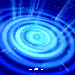 Adolescent Development
4/27/2021
13
ADD A FOOTER
Adolescent Development
Stage One:  Letting Childhood Go
Approx. ages 9–13
Personal disorganization
Forgetfulness
Easily distracted
Inadequate childhood management
Questioning authority
Delayed compliance
Testing limits
14
Adolescent Development
Stage Two:  Forming a Family of Friends
Mid Adolescence – Approx. 13 – 15
Intense conflict over social freedom 
Lying to escape consequences
Deceptive communication with parents
Need for immediate gratification
Need for social acceptance from peers
Generating conflict for non reasons
15
Adolescent Development
Stage Three:  Acting More Grown Up
Late Adolescence Approx. ages 15–18
Doing grown up activities
Recreational substance abuse
Significant romantic involvement
Grieving process over losses
Anxiety regarding the future tasks
Unreadiness to take on future tasks
16
Adolescent Development
Stage Four:  Off on One’s Own
Trial Independence Approx. ages 18 - 23
Anxiety over adult responsibilities 
Realization of harsh adult realities
Regression to younger more supportive times
High distraction from cohorts and peers
Slipping and sliding and confused about life
Parents must allow self direction unless asked
17
Group Dynamics in Adolescence
A peer group is both a social group and a primary group have similar interests. The members of this group are likely to influence the person's beliefs and behavior

Peer groups contain hierarchies and distinct patterns of behavior

During adolescence, peer groups tend to face dramatic changes. 

Adolescents spend more time with their peers than  adults. 

Adolescents' communication shifts during this time as well. They prefer to talk about school and their careers with their parents, and they enjoy talking about sex and other interpersonal relationships with their peers.

SRO has an unusual role between these two group dynamics
18
Social and Primary Peer Groups of Adolescents
19
Peer Relations in Adolescents
20
Popular Student
Strong personality while being friendly toward classmates
Negative and positive popularity demands a strong personality
Usually good students who exhibit exemplary social skills
Are able to control their emotions in social settings
Able to manage the direction of the group with ease and less violence
Can manage the emotions of others to meet their desires
Authorities can have very different opinions of them
Can be considered manipulative and cunning
21
Average Student
Average children relates, not to academic performance, but to popularity
Average children are the comparison group next to which all others are compared
Being average changes from school to school, because other categories and their qualities determine what is average
Average children tend to fare well in school
Not leaders nor followers and do not stand out in terms of achievements or behavior
They are somewhat liked by some peers and somewhat disliked by others
As other groups change so does the average group’s composition
They can feel anxious due to unpredictable fluidity within their group
22
Neglected/Rejected Student
They are often either aggressive or anxious and withdrawn
Rejected children may act withdrawn, quiet, and unhappy or aggressive
Peer rejection may be the result of a disability or a developmental disorder
Culture or ethnicity differences from most children at the school
Unawareness of bothersome behaviors that effect others
Odd or inappropriate behaviors to peers and adults
Having parents who apply unpopular decisions on children
High intelligence and low intelligence
Physically unattractive – over weight in particular
23
Controversial Student
They have characteristics that set them apart from their peers
Social, physical, developmental, psychological etc.
This may change from school to school
Tend to be more aggressive than others their age
Often as socially competent as popular children
High percentage of boys between the ages of 10 and 14
Paradoxical they have qualities of being both socially skilled and antisocial
Very high variation in this category due to the reason for the controversary
24
Peer Group Admission
Qualifications to join a specific peer group is determined by the larger society, neighborhood and greater adult social norms.
4/27/2021
25
ADD A FOOTER
Peer Group Admission – Group Activity
Consider your school, consider the qualities of students listed below and place the quality in the group you think best fits.
26
Bullying
Definition of Bullying
Bullying must meet certain requirements to be considered bullying. These are: malintent, imbalance of power, repetitive, distress, and provocation. School bullying may occur either in schools, on campus, or outside of school, but it is due to relationships created in school settings.
4/27/2021
27
ADD A FOOTER
Bullying
Bullying is increasing, other forms are decreasing
Boys bully boys - Girls bully both genders
Boys bully 1 on 1 – Girls bully in groups
The average bullying episode lasts 37 seconds
Teachers notice 1:25 incidents of bullying
Technology gives instant audience and feedback
Technology lowers cause & effect
Components of Bullying
Intention
Cause
Harm
Power
Differential
Victim
Fear
More
Than
Once
[Speaker Notes: Animated lines and tabs
(Intermediate)


To reproduce the first vertical line on this slide, do the following:
On the Home tab, in the Slides group, click Layout, and then click Blank.
On the Insert tab, in the Illustrations group, click Shapes, and then under Lines click Line. On the slide, press and hold SHIFT, and then drag to draw a straight, vertical line.
Under Drawing Tools, on the Format tab, in the Size group, in the Shape Width box, enter 4.5”.
On the Home tab, in the bottom right corner of the Drawing group, click the Format Shape dialog box launcher. In the Format Shape dialog box, click Line Color in the left pane, select Gradient fill in the Line Color pane, and then do the following:
In the Type list, select Linear.
Click the button next to Direction, and then click Linear Right (first row, fourth option from the left).
In the Angle box, enter 0°.
Under Gradient stops, click Add gradient stop or Remove gradient stop until three stops appear in the slider.
Also under Gradient stops, customize the gradient stops that you added as follows:
Select the first stop in the slider, and then do the following:
In the Position box, enter 0%.
Click the button next to Color, select More Colors, and then in the Colors dialog box, on the Custom tab, enter values for Red: 148, Green: 172, and Blue: 208.
In the Transparency box, enter 100%.
Select the next stop in the slider, and then do the following: 
In the Position box, enter 50%.
Click the button next to Color, select More Colors, and then in the Colors dialog box, on the Custom tab, enter values for Red: 148, Green: 172, and Blue: 208.
In the Transparency box, enter 0%.
Select the last stop in the slider, , and then do the following:
In the Position box, enter 99%.
Click the button next to Color, select More Colors, and then in the Colors dialog box, on the Custom tab, enter values for Red: 148, Green: 172, and Blue: 208.
In the Transparency box, enter 100%.
Also in the Format Shape dialog box, click Line Style in the left pane. In the Line Style pane, in the Width box, enter 6 pt.


To reproduce the first rectangle on this slide, do the following:
On the Insert tab, in the Illustrations group, click Shapes, and then under Rectangles click Rectangle (first option from the left). On the slide, drag to draw a rectangle.
Select the rectangle. Under Drawing Tools, on the Format tab, in the Size group, do the following:
In the Height box, enter 2”.
In the Width box, enter 2”.
Under Drawing Tools, on the Format tab, in the bottom right corner of the Shape Styles group, click the Format Shape dialog box launcher. In the Format Shape dialog box, click Fill in the left pane, select Gradient fill in the Fill pane, and then do the following:
In the Type list, select Linear.
Click the button next to Direction, and then click Linear Up (second row, second option from the left).
In the Angle box, enter 270°.
Under Gradient stops, click Add gradient stop or Remove gradient stop until three stops appear in the slider.
Also under Gradient stops, customize the gradient stops that you added as follows:
Select the first stop in the slider, and then do the following:
In the Position box, enter 0%.
Click the button next to Color, select More Colors, and then in the Colors dialog box, on the Custom tab, enter values for Red: 44, Green: 93, and Blue: 152.
In the Transparency box, enter 0%.
Select the next stop in the slider, and then do the following: 
In the Position box, enter 80%.
Click the button next to Color, select More Colors, and then in the Colors dialog box, on the Custom tab, enter values for Red: 60, Green: 123, Blue: 199.
In the Transparency box, enter 0%.
Select the last stop in the slider, and then do the following:
In the Position box, enter 100%.
Click the button next to Color, select More Colors, and then in the Colors dialog box, on the Custom tab, enter values for Red: 58, Green: 124, Blue: 203. 
In the Transparency box, enter 0%.
Also in the Format Shape dialog box, click Line Color in the left pane. In the Line Color pane, select No line. 
Also in the Format Shape dialog box, click 3-D Format in the left pane, and in the 3-D Format pane, do the following:
Under Bevel, click the button next to Top, and then under Bevel click Circle (first row, first option from the left). Next to Top, in the Width box, enter 5 pt, and in the Height box, enter 2 pt.
Under Surface, in the Angle box, enter 20°.
On the slide, right-click the rectangle and then click Edit Text.
Enter text in the text box and select the text. On the Home tab, in the Font group, do the following:
In the Font list, select Calibri.
In the Font Size list, select 32.
Click the button next to Font Color, and then under Theme Colors click White, Background 1 (first row, first option from the left).
On the slide, press and hold CTRL, and then select the line and the rectangle.
On the Home tab, in the Drawing group, click Arrange, point to Align, and then do the following:
Click Align Selected Objects.
Click Align Left. 
With the line and rectangle still selected, drag them to the left side of the slide. 


To reproduce the animation effects for the first vertical line and rectangle on this slide, do the following:
On the slide, select the line. On the Animations tab, in the Advanced Animation group, click Add Animation, and then under entrance click Fly In.
Also on the Animations tab, in the Timing group, do the following:
In the Start list, select With Previous.
In the Duration box, enter 1.00.
Also on the Animations tab, in the Animation group, click Effect Options, and then click From Top.
On the slide, select the line. On the Animations tab, in the Advanced Animation group, click Add Animation, and then under Emphasis click Grow/Shrink.
Also on the Animations tab, in the Animation group, click the Effect Options dialog box launcher. In the Grow/Shrink dialog box, do the following:
On the Effect tab, do the following:
In the Size list, select Tiny. 
Also in the Size list, select Vertical.
On the Timing tab, do the following:
In the Start list, select With Previous.
In the Delay box, enter 0.5.
In the Duration list, select 1 seconds (Fast).
On the slide, select the rectangle. On the Animations tab, in the Advanced Animation group, click Add Animation, and then under Entrance click Wipe.
Also on the Animations tab, in the Timing group, do the following:
In the Start list, select After Previous.
In the Duration box, enter 1.00.
Also on the Animations tab, in the Animation group, click Effect Options, and then click From Left.


To reproduce the other shapes with animation effects on this slide, do the following:
On the slide, press and hold CTRL, and then select the rectangle and the line. On the Home tab, in the Clipboard group, click the arrow to the right of Copy, and then click Duplicate.
On the slide, drag the second line and rectangle to the center of the slide. 
With the second line and rectangle still selected, on the Home tab, in the Clipboard group, click the arrow to the right of Copy, and then click Duplicate.
On the slide, drag the third line and rectangle to the right side of the slide. 
On the slide, press CTRL+A to select all the objects on the slide. On the Home tab, in the Drawing group, click Arrange, point to Align, and then do the following:
Click Align to Slide.
Click Align Middle. 
Click the text in each of the duplicate rectangles, and then edit the text.
On the slide, select the second (middle) line. On the Home tab, in the bottom right corner of the Drawing group, click the Format Shape dialog box launcher. In the Format Shape dialog box, click Line Color in the left pane, select Gradient fill in the Line Color pane, and then do the following:
In the Type list, select Linear.
Click the button next to Direction, and then click Linear Right (first row, fourth option from the left).
In the Angle box, enter 0°.
Under Gradient stops, click Add gradient stop or Remove gradient stop until three stops appear in the slider.
Also under Gradient stops, customize the gradient stops that you added as follows:
Select the first stop in the slider, and then do the following:
In the Position box, enter 0%.
Click the button next to Color, select More Colors, and then in the Colors dialog box, on the Custom tab, enter values for Red: 154, Green: 181, Blue: 228.
In the Transparency box, enter 100%.
Select the next stop in the slider, and then do the following: 
In the Position box, enter 50%.
Click the button next to Color, and then under Theme Colors click White, Background 1, Darker 25% (fourth row, first option from the left).
In the Transparency box, enter 0%.
Select the last stop in the slider, and then do the following:
In the Position box, enter 99%.
Click the button next to Color, and then under Theme Colors click White, Background 1, Darker 25% (fourth row, first option from the left).
In the Transparency box, enter 100%.
On the slide, select the second (middle) rectangle. On the Home tab, in the bottom right corner of the Drawing group, click the Format Shape dialog box launcher. In the Format Shape dialog box, click Fill in the left pane, select Gradient fill in the Fill pane, and then do the following:
In the Type list, select Linear.
Click the button next to Direction, and then click Linear Up (second row, second option from the left).
In the Angle box, enter 270°.
Under Gradient stops, click Add gradient stop or Remove gradient stop until three stops appear in the slider.
Also under Gradient stops, customize the gradient stops that you added as follows:
Select the first stop in the slider, and then do the following:
In the Position box, enter 0%.
Click the button next to Color, select More Colors, and then in the Colors dialog box, on the Custom tab, enter values for Red: 118, Green: 149, Blue: 53.
Select the next stop in the slider, and then do the following: 
In the Position box, enter 80%.
Click the button next to Color, select More Colors, and then in the Colors dialog box, on the Custom tab, enter values for Red: 115, Green: 195, Blue: 72.
Select the last stop in the slider, and then do the following:
In the Position box, enter 100%.
Click the button next to Color, select More Colors, and then in the Colors dialog box, on the Custom tab, enter values for Red: 156, Green: 199, Blue: 70.
On the slide, select the third (right) line. On the Home tab, in the bottom right corner of the Drawing group, click the Format Shape dialog box launcher. In the Format Shape dialog box, click Line Color in the left pane, select Gradient fill in the Line Color pane, and then do the following:
In the Type list, select Linear.
Click the button next to Direction, and then click Linear Right (first row, fourth option from the left).
In the Angle box, enter 0°.
Under Gradient stops, click Add gradient stop or Remove gradient stop until three stops appear in the slider.
Also under Gradient stops, customize the gradient stops that you added as follows:
Select the first stop in the slider, and then do the following:
In the Position box, enter 0%.
Click the button next to Color, and then under Theme Colors click Aqua, Accent 5, Lighter 40% (fourth row, ninth option from the left).
In the Transparency box, enter 100%.
Select the next stop in the slider, and then do the following: 
In the Position box, enter 50%.
Click the button next to Color, and then under Theme Colors click Aqua, Accent 5, Lighter 40% (fourth row, ninth option from the left).
In the Transparency box, enter 0%.
Select the last stop in the slider, and then do the following:
In the Position box, enter 99%.
Click the button next to Color, and then under Theme Colors click Aqua, Accent 5, Lighter 40% (fourth row, ninth option from the left).
In the Transparency box, enter 100%.
On the slide, select the third (right) rectangle. On the Home tab, in the bottom right corner of the Drawing group, click the Format Shape dialog box launcher. In the Format Shape dialog box, click Fill in the left pane, select Gradient fill in the Fill pane, and then do the following:
In the Type list, select Linear.
Click the button next to Direction, and then click Linear Up (second row, second option from the left).
In the Angle box, enter 270°.
Under Gradient stops, click Add gradient stop or Remove gradient stop until three stops appear in the slider.
Also under Gradient stops, customize the gradient stops that you added as follows:
Select the first stop in the slider, and then do the following:
In the Position box, enter 0%.
Click the button next to Color, select More Colors, and then in the Colors dialog box, on the Custom tab, enter values for Red: 39, Green: 135, Blue: 160.
Select the next stop in the slider, and then do the following: 
In the Position box, enter 80%.
Click the button next to Color, select More Colors, and then in the Colors dialog box, on the Custom tab, enter values for Red: 54, Green: 177, Blue: 210.
Select the last stop in the slider, and then do the following:
In the Position box, enter 100%.
Click the button next to Color, select More Colors, and then in the Colors dialog box, on the Custom tab, enter values for Red: 52, Green: 179, Blue: 214.


To reproduce the background effects on this slide, do the following:
Right-click the slide background area, and then click Format Background. In the Format Background dialog box, click Fill in the left pane, select Gradient fill in the Fill pane, and then do the following:
In the Type list, select Radial.
Click the button next to Direction, and then click From Center (third option from the left).
Under Gradient stops, click Add gradient stop or Remove gradient stop until three stops appear in the slider.
Also under Gradient stops, customize the gradient stops that you added as follows:
Select the first stop in the slider, and then do the following:
In the  Position box, enter 33%.
Click the button next to Color, and then under Theme Colors click White, Background 1 (first row, first option from the left).
Select the next stop in the slider, and then do the following: 
In the Position box, enter 67%.
Click the button next to Color, select More Colors, and then in the Colors dialog box, on the Custom tab, enter values for Red: 228, Green: 233, Blue: 236.
Select the last stop in the slider, and then do the following: 
In the Position box, enter 100%.
Click the button next to Color, select More Colors, and then in the Colors dialog box, on the Custom tab, enter values for Red: 178, Green: 186, Blue: 210.]
Hierarchy of Bully Team
Kinds of School Violence
On-going - Physical
Interventions
School
Policies
Low
Tolerance
Student
Involvement
Adjunct Services
Police
Presence
[Speaker Notes: Animated lines and tabs
(Intermediate)


To reproduce the first vertical line on this slide, do the following:
On the Home tab, in the Slides group, click Layout, and then click Blank.
On the Insert tab, in the Illustrations group, click Shapes, and then under Lines click Line. On the slide, press and hold SHIFT, and then drag to draw a straight, vertical line.
Under Drawing Tools, on the Format tab, in the Size group, in the Shape Width box, enter 4.5”.
On the Home tab, in the bottom right corner of the Drawing group, click the Format Shape dialog box launcher. In the Format Shape dialog box, click Line Color in the left pane, select Gradient fill in the Line Color pane, and then do the following:
In the Type list, select Linear.
Click the button next to Direction, and then click Linear Right (first row, fourth option from the left).
In the Angle box, enter 0°.
Under Gradient stops, click Add gradient stop or Remove gradient stop until three stops appear in the slider.
Also under Gradient stops, customize the gradient stops that you added as follows:
Select the first stop in the slider, and then do the following:
In the Position box, enter 0%.
Click the button next to Color, select More Colors, and then in the Colors dialog box, on the Custom tab, enter values for Red: 148, Green: 172, and Blue: 208.
In the Transparency box, enter 100%.
Select the next stop in the slider, and then do the following: 
In the Position box, enter 50%.
Click the button next to Color, select More Colors, and then in the Colors dialog box, on the Custom tab, enter values for Red: 148, Green: 172, and Blue: 208.
In the Transparency box, enter 0%.
Select the last stop in the slider, , and then do the following:
In the Position box, enter 99%.
Click the button next to Color, select More Colors, and then in the Colors dialog box, on the Custom tab, enter values for Red: 148, Green: 172, and Blue: 208.
In the Transparency box, enter 100%.
Also in the Format Shape dialog box, click Line Style in the left pane. In the Line Style pane, in the Width box, enter 6 pt.


To reproduce the first rectangle on this slide, do the following:
On the Insert tab, in the Illustrations group, click Shapes, and then under Rectangles click Rectangle (first option from the left). On the slide, drag to draw a rectangle.
Select the rectangle. Under Drawing Tools, on the Format tab, in the Size group, do the following:
In the Height box, enter 2”.
In the Width box, enter 2”.
Under Drawing Tools, on the Format tab, in the bottom right corner of the Shape Styles group, click the Format Shape dialog box launcher. In the Format Shape dialog box, click Fill in the left pane, select Gradient fill in the Fill pane, and then do the following:
In the Type list, select Linear.
Click the button next to Direction, and then click Linear Up (second row, second option from the left).
In the Angle box, enter 270°.
Under Gradient stops, click Add gradient stop or Remove gradient stop until three stops appear in the slider.
Also under Gradient stops, customize the gradient stops that you added as follows:
Select the first stop in the slider, and then do the following:
In the Position box, enter 0%.
Click the button next to Color, select More Colors, and then in the Colors dialog box, on the Custom tab, enter values for Red: 44, Green: 93, and Blue: 152.
In the Transparency box, enter 0%.
Select the next stop in the slider, and then do the following: 
In the Position box, enter 80%.
Click the button next to Color, select More Colors, and then in the Colors dialog box, on the Custom tab, enter values for Red: 60, Green: 123, Blue: 199.
In the Transparency box, enter 0%.
Select the last stop in the slider, and then do the following:
In the Position box, enter 100%.
Click the button next to Color, select More Colors, and then in the Colors dialog box, on the Custom tab, enter values for Red: 58, Green: 124, Blue: 203. 
In the Transparency box, enter 0%.
Also in the Format Shape dialog box, click Line Color in the left pane. In the Line Color pane, select No line. 
Also in the Format Shape dialog box, click 3-D Format in the left pane, and in the 3-D Format pane, do the following:
Under Bevel, click the button next to Top, and then under Bevel click Circle (first row, first option from the left). Next to Top, in the Width box, enter 5 pt, and in the Height box, enter 2 pt.
Under Surface, in the Angle box, enter 20°.
On the slide, right-click the rectangle and then click Edit Text.
Enter text in the text box and select the text. On the Home tab, in the Font group, do the following:
In the Font list, select Calibri.
In the Font Size list, select 32.
Click the button next to Font Color, and then under Theme Colors click White, Background 1 (first row, first option from the left).
On the slide, press and hold CTRL, and then select the line and the rectangle.
On the Home tab, in the Drawing group, click Arrange, point to Align, and then do the following:
Click Align Selected Objects.
Click Align Left. 
With the line and rectangle still selected, drag them to the left side of the slide. 


To reproduce the animation effects for the first vertical line and rectangle on this slide, do the following:
On the slide, select the line. On the Animations tab, in the Advanced Animation group, click Add Animation, and then under entrance click Fly In.
Also on the Animations tab, in the Timing group, do the following:
In the Start list, select With Previous.
In the Duration box, enter 1.00.
Also on the Animations tab, in the Animation group, click Effect Options, and then click From Top.
On the slide, select the line. On the Animations tab, in the Advanced Animation group, click Add Animation, and then under Emphasis click Grow/Shrink.
Also on the Animations tab, in the Animation group, click the Effect Options dialog box launcher. In the Grow/Shrink dialog box, do the following:
On the Effect tab, do the following:
In the Size list, select Tiny. 
Also in the Size list, select Vertical.
On the Timing tab, do the following:
In the Start list, select With Previous.
In the Delay box, enter 0.5.
In the Duration list, select 1 seconds (Fast).
On the slide, select the rectangle. On the Animations tab, in the Advanced Animation group, click Add Animation, and then under Entrance click Wipe.
Also on the Animations tab, in the Timing group, do the following:
In the Start list, select After Previous.
In the Duration box, enter 1.00.
Also on the Animations tab, in the Animation group, click Effect Options, and then click From Left.


To reproduce the other shapes with animation effects on this slide, do the following:
On the slide, press and hold CTRL, and then select the rectangle and the line. On the Home tab, in the Clipboard group, click the arrow to the right of Copy, and then click Duplicate.
On the slide, drag the second line and rectangle to the center of the slide. 
With the second line and rectangle still selected, on the Home tab, in the Clipboard group, click the arrow to the right of Copy, and then click Duplicate.
On the slide, drag the third line and rectangle to the right side of the slide. 
On the slide, press CTRL+A to select all the objects on the slide. On the Home tab, in the Drawing group, click Arrange, point to Align, and then do the following:
Click Align to Slide.
Click Align Middle. 
Click the text in each of the duplicate rectangles, and then edit the text.
On the slide, select the second (middle) line. On the Home tab, in the bottom right corner of the Drawing group, click the Format Shape dialog box launcher. In the Format Shape dialog box, click Line Color in the left pane, select Gradient fill in the Line Color pane, and then do the following:
In the Type list, select Linear.
Click the button next to Direction, and then click Linear Right (first row, fourth option from the left).
In the Angle box, enter 0°.
Under Gradient stops, click Add gradient stop or Remove gradient stop until three stops appear in the slider.
Also under Gradient stops, customize the gradient stops that you added as follows:
Select the first stop in the slider, and then do the following:
In the Position box, enter 0%.
Click the button next to Color, select More Colors, and then in the Colors dialog box, on the Custom tab, enter values for Red: 154, Green: 181, Blue: 228.
In the Transparency box, enter 100%.
Select the next stop in the slider, and then do the following: 
In the Position box, enter 50%.
Click the button next to Color, and then under Theme Colors click White, Background 1, Darker 25% (fourth row, first option from the left).
In the Transparency box, enter 0%.
Select the last stop in the slider, and then do the following:
In the Position box, enter 99%.
Click the button next to Color, and then under Theme Colors click White, Background 1, Darker 25% (fourth row, first option from the left).
In the Transparency box, enter 100%.
On the slide, select the second (middle) rectangle. On the Home tab, in the bottom right corner of the Drawing group, click the Format Shape dialog box launcher. In the Format Shape dialog box, click Fill in the left pane, select Gradient fill in the Fill pane, and then do the following:
In the Type list, select Linear.
Click the button next to Direction, and then click Linear Up (second row, second option from the left).
In the Angle box, enter 270°.
Under Gradient stops, click Add gradient stop or Remove gradient stop until three stops appear in the slider.
Also under Gradient stops, customize the gradient stops that you added as follows:
Select the first stop in the slider, and then do the following:
In the Position box, enter 0%.
Click the button next to Color, select More Colors, and then in the Colors dialog box, on the Custom tab, enter values for Red: 118, Green: 149, Blue: 53.
Select the next stop in the slider, and then do the following: 
In the Position box, enter 80%.
Click the button next to Color, select More Colors, and then in the Colors dialog box, on the Custom tab, enter values for Red: 115, Green: 195, Blue: 72.
Select the last stop in the slider, and then do the following:
In the Position box, enter 100%.
Click the button next to Color, select More Colors, and then in the Colors dialog box, on the Custom tab, enter values for Red: 156, Green: 199, Blue: 70.
On the slide, select the third (right) line. On the Home tab, in the bottom right corner of the Drawing group, click the Format Shape dialog box launcher. In the Format Shape dialog box, click Line Color in the left pane, select Gradient fill in the Line Color pane, and then do the following:
In the Type list, select Linear.
Click the button next to Direction, and then click Linear Right (first row, fourth option from the left).
In the Angle box, enter 0°.
Under Gradient stops, click Add gradient stop or Remove gradient stop until three stops appear in the slider.
Also under Gradient stops, customize the gradient stops that you added as follows:
Select the first stop in the slider, and then do the following:
In the Position box, enter 0%.
Click the button next to Color, and then under Theme Colors click Aqua, Accent 5, Lighter 40% (fourth row, ninth option from the left).
In the Transparency box, enter 100%.
Select the next stop in the slider, and then do the following: 
In the Position box, enter 50%.
Click the button next to Color, and then under Theme Colors click Aqua, Accent 5, Lighter 40% (fourth row, ninth option from the left).
In the Transparency box, enter 0%.
Select the last stop in the slider, and then do the following:
In the Position box, enter 99%.
Click the button next to Color, and then under Theme Colors click Aqua, Accent 5, Lighter 40% (fourth row, ninth option from the left).
In the Transparency box, enter 100%.
On the slide, select the third (right) rectangle. On the Home tab, in the bottom right corner of the Drawing group, click the Format Shape dialog box launcher. In the Format Shape dialog box, click Fill in the left pane, select Gradient fill in the Fill pane, and then do the following:
In the Type list, select Linear.
Click the button next to Direction, and then click Linear Up (second row, second option from the left).
In the Angle box, enter 270°.
Under Gradient stops, click Add gradient stop or Remove gradient stop until three stops appear in the slider.
Also under Gradient stops, customize the gradient stops that you added as follows:
Select the first stop in the slider, and then do the following:
In the Position box, enter 0%.
Click the button next to Color, select More Colors, and then in the Colors dialog box, on the Custom tab, enter values for Red: 39, Green: 135, Blue: 160.
Select the next stop in the slider, and then do the following: 
In the Position box, enter 80%.
Click the button next to Color, select More Colors, and then in the Colors dialog box, on the Custom tab, enter values for Red: 54, Green: 177, Blue: 210.
Select the last stop in the slider, and then do the following:
In the Position box, enter 100%.
Click the button next to Color, select More Colors, and then in the Colors dialog box, on the Custom tab, enter values for Red: 52, Green: 179, Blue: 214.


To reproduce the background effects on this slide, do the following:
Right-click the slide background area, and then click Format Background. In the Format Background dialog box, click Fill in the left pane, select Gradient fill in the Fill pane, and then do the following:
In the Type list, select Radial.
Click the button next to Direction, and then click From Center (third option from the left).
Under Gradient stops, click Add gradient stop or Remove gradient stop until three stops appear in the slider.
Also under Gradient stops, customize the gradient stops that you added as follows:
Select the first stop in the slider, and then do the following:
In the  Position box, enter 33%.
Click the button next to Color, and then under Theme Colors click White, Background 1 (first row, first option from the left).
Select the next stop in the slider, and then do the following: 
In the Position box, enter 67%.
Click the button next to Color, select More Colors, and then in the Colors dialog box, on the Custom tab, enter values for Red: 228, Green: 233, Blue: 236.
Select the last stop in the slider, and then do the following: 
In the Position box, enter 100%.
Click the button next to Color, select More Colors, and then in the Colors dialog box, on the Custom tab, enter values for Red: 178, Green: 186, Blue: 210.]
Incident Based
Interventions
Predict
 &
Prevent
Train Teachers
Take Rumors Seriously
Adjunct Services
Mass Violence
Plan
[Speaker Notes: Animated lines and tabs
(Intermediate)


To reproduce the first vertical line on this slide, do the following:
On the Home tab, in the Slides group, click Layout, and then click Blank.
On the Insert tab, in the Illustrations group, click Shapes, and then under Lines click Line. On the slide, press and hold SHIFT, and then drag to draw a straight, vertical line.
Under Drawing Tools, on the Format tab, in the Size group, in the Shape Width box, enter 4.5”.
On the Home tab, in the bottom right corner of the Drawing group, click the Format Shape dialog box launcher. In the Format Shape dialog box, click Line Color in the left pane, select Gradient fill in the Line Color pane, and then do the following:
In the Type list, select Linear.
Click the button next to Direction, and then click Linear Right (first row, fourth option from the left).
In the Angle box, enter 0°.
Under Gradient stops, click Add gradient stop or Remove gradient stop until three stops appear in the slider.
Also under Gradient stops, customize the gradient stops that you added as follows:
Select the first stop in the slider, and then do the following:
In the Position box, enter 0%.
Click the button next to Color, select More Colors, and then in the Colors dialog box, on the Custom tab, enter values for Red: 148, Green: 172, and Blue: 208.
In the Transparency box, enter 100%.
Select the next stop in the slider, and then do the following: 
In the Position box, enter 50%.
Click the button next to Color, select More Colors, and then in the Colors dialog box, on the Custom tab, enter values for Red: 148, Green: 172, and Blue: 208.
In the Transparency box, enter 0%.
Select the last stop in the slider, , and then do the following:
In the Position box, enter 99%.
Click the button next to Color, select More Colors, and then in the Colors dialog box, on the Custom tab, enter values for Red: 148, Green: 172, and Blue: 208.
In the Transparency box, enter 100%.
Also in the Format Shape dialog box, click Line Style in the left pane. In the Line Style pane, in the Width box, enter 6 pt.


To reproduce the first rectangle on this slide, do the following:
On the Insert tab, in the Illustrations group, click Shapes, and then under Rectangles click Rectangle (first option from the left). On the slide, drag to draw a rectangle.
Select the rectangle. Under Drawing Tools, on the Format tab, in the Size group, do the following:
In the Height box, enter 2”.
In the Width box, enter 2”.
Under Drawing Tools, on the Format tab, in the bottom right corner of the Shape Styles group, click the Format Shape dialog box launcher. In the Format Shape dialog box, click Fill in the left pane, select Gradient fill in the Fill pane, and then do the following:
In the Type list, select Linear.
Click the button next to Direction, and then click Linear Up (second row, second option from the left).
In the Angle box, enter 270°.
Under Gradient stops, click Add gradient stop or Remove gradient stop until three stops appear in the slider.
Also under Gradient stops, customize the gradient stops that you added as follows:
Select the first stop in the slider, and then do the following:
In the Position box, enter 0%.
Click the button next to Color, select More Colors, and then in the Colors dialog box, on the Custom tab, enter values for Red: 44, Green: 93, and Blue: 152.
In the Transparency box, enter 0%.
Select the next stop in the slider, and then do the following: 
In the Position box, enter 80%.
Click the button next to Color, select More Colors, and then in the Colors dialog box, on the Custom tab, enter values for Red: 60, Green: 123, Blue: 199.
In the Transparency box, enter 0%.
Select the last stop in the slider, and then do the following:
In the Position box, enter 100%.
Click the button next to Color, select More Colors, and then in the Colors dialog box, on the Custom tab, enter values for Red: 58, Green: 124, Blue: 203. 
In the Transparency box, enter 0%.
Also in the Format Shape dialog box, click Line Color in the left pane. In the Line Color pane, select No line. 
Also in the Format Shape dialog box, click 3-D Format in the left pane, and in the 3-D Format pane, do the following:
Under Bevel, click the button next to Top, and then under Bevel click Circle (first row, first option from the left). Next to Top, in the Width box, enter 5 pt, and in the Height box, enter 2 pt.
Under Surface, in the Angle box, enter 20°.
On the slide, right-click the rectangle and then click Edit Text.
Enter text in the text box and select the text. On the Home tab, in the Font group, do the following:
In the Font list, select Calibri.
In the Font Size list, select 32.
Click the button next to Font Color, and then under Theme Colors click White, Background 1 (first row, first option from the left).
On the slide, press and hold CTRL, and then select the line and the rectangle.
On the Home tab, in the Drawing group, click Arrange, point to Align, and then do the following:
Click Align Selected Objects.
Click Align Left. 
With the line and rectangle still selected, drag them to the left side of the slide. 


To reproduce the animation effects for the first vertical line and rectangle on this slide, do the following:
On the slide, select the line. On the Animations tab, in the Advanced Animation group, click Add Animation, and then under entrance click Fly In.
Also on the Animations tab, in the Timing group, do the following:
In the Start list, select With Previous.
In the Duration box, enter 1.00.
Also on the Animations tab, in the Animation group, click Effect Options, and then click From Top.
On the slide, select the line. On the Animations tab, in the Advanced Animation group, click Add Animation, and then under Emphasis click Grow/Shrink.
Also on the Animations tab, in the Animation group, click the Effect Options dialog box launcher. In the Grow/Shrink dialog box, do the following:
On the Effect tab, do the following:
In the Size list, select Tiny. 
Also in the Size list, select Vertical.
On the Timing tab, do the following:
In the Start list, select With Previous.
In the Delay box, enter 0.5.
In the Duration list, select 1 seconds (Fast).
On the slide, select the rectangle. On the Animations tab, in the Advanced Animation group, click Add Animation, and then under Entrance click Wipe.
Also on the Animations tab, in the Timing group, do the following:
In the Start list, select After Previous.
In the Duration box, enter 1.00.
Also on the Animations tab, in the Animation group, click Effect Options, and then click From Left.


To reproduce the other shapes with animation effects on this slide, do the following:
On the slide, press and hold CTRL, and then select the rectangle and the line. On the Home tab, in the Clipboard group, click the arrow to the right of Copy, and then click Duplicate.
On the slide, drag the second line and rectangle to the center of the slide. 
With the second line and rectangle still selected, on the Home tab, in the Clipboard group, click the arrow to the right of Copy, and then click Duplicate.
On the slide, drag the third line and rectangle to the right side of the slide. 
On the slide, press CTRL+A to select all the objects on the slide. On the Home tab, in the Drawing group, click Arrange, point to Align, and then do the following:
Click Align to Slide.
Click Align Middle. 
Click the text in each of the duplicate rectangles, and then edit the text.
On the slide, select the second (middle) line. On the Home tab, in the bottom right corner of the Drawing group, click the Format Shape dialog box launcher. In the Format Shape dialog box, click Line Color in the left pane, select Gradient fill in the Line Color pane, and then do the following:
In the Type list, select Linear.
Click the button next to Direction, and then click Linear Right (first row, fourth option from the left).
In the Angle box, enter 0°.
Under Gradient stops, click Add gradient stop or Remove gradient stop until three stops appear in the slider.
Also under Gradient stops, customize the gradient stops that you added as follows:
Select the first stop in the slider, and then do the following:
In the Position box, enter 0%.
Click the button next to Color, select More Colors, and then in the Colors dialog box, on the Custom tab, enter values for Red: 154, Green: 181, Blue: 228.
In the Transparency box, enter 100%.
Select the next stop in the slider, and then do the following: 
In the Position box, enter 50%.
Click the button next to Color, and then under Theme Colors click White, Background 1, Darker 25% (fourth row, first option from the left).
In the Transparency box, enter 0%.
Select the last stop in the slider, and then do the following:
In the Position box, enter 99%.
Click the button next to Color, and then under Theme Colors click White, Background 1, Darker 25% (fourth row, first option from the left).
In the Transparency box, enter 100%.
On the slide, select the second (middle) rectangle. On the Home tab, in the bottom right corner of the Drawing group, click the Format Shape dialog box launcher. In the Format Shape dialog box, click Fill in the left pane, select Gradient fill in the Fill pane, and then do the following:
In the Type list, select Linear.
Click the button next to Direction, and then click Linear Up (second row, second option from the left).
In the Angle box, enter 270°.
Under Gradient stops, click Add gradient stop or Remove gradient stop until three stops appear in the slider.
Also under Gradient stops, customize the gradient stops that you added as follows:
Select the first stop in the slider, and then do the following:
In the Position box, enter 0%.
Click the button next to Color, select More Colors, and then in the Colors dialog box, on the Custom tab, enter values for Red: 118, Green: 149, Blue: 53.
Select the next stop in the slider, and then do the following: 
In the Position box, enter 80%.
Click the button next to Color, select More Colors, and then in the Colors dialog box, on the Custom tab, enter values for Red: 115, Green: 195, Blue: 72.
Select the last stop in the slider, and then do the following:
In the Position box, enter 100%.
Click the button next to Color, select More Colors, and then in the Colors dialog box, on the Custom tab, enter values for Red: 156, Green: 199, Blue: 70.
On the slide, select the third (right) line. On the Home tab, in the bottom right corner of the Drawing group, click the Format Shape dialog box launcher. In the Format Shape dialog box, click Line Color in the left pane, select Gradient fill in the Line Color pane, and then do the following:
In the Type list, select Linear.
Click the button next to Direction, and then click Linear Right (first row, fourth option from the left).
In the Angle box, enter 0°.
Under Gradient stops, click Add gradient stop or Remove gradient stop until three stops appear in the slider.
Also under Gradient stops, customize the gradient stops that you added as follows:
Select the first stop in the slider, and then do the following:
In the Position box, enter 0%.
Click the button next to Color, and then under Theme Colors click Aqua, Accent 5, Lighter 40% (fourth row, ninth option from the left).
In the Transparency box, enter 100%.
Select the next stop in the slider, and then do the following: 
In the Position box, enter 50%.
Click the button next to Color, and then under Theme Colors click Aqua, Accent 5, Lighter 40% (fourth row, ninth option from the left).
In the Transparency box, enter 0%.
Select the last stop in the slider, and then do the following:
In the Position box, enter 99%.
Click the button next to Color, and then under Theme Colors click Aqua, Accent 5, Lighter 40% (fourth row, ninth option from the left).
In the Transparency box, enter 100%.
On the slide, select the third (right) rectangle. On the Home tab, in the bottom right corner of the Drawing group, click the Format Shape dialog box launcher. In the Format Shape dialog box, click Fill in the left pane, select Gradient fill in the Fill pane, and then do the following:
In the Type list, select Linear.
Click the button next to Direction, and then click Linear Up (second row, second option from the left).
In the Angle box, enter 270°.
Under Gradient stops, click Add gradient stop or Remove gradient stop until three stops appear in the slider.
Also under Gradient stops, customize the gradient stops that you added as follows:
Select the first stop in the slider, and then do the following:
In the Position box, enter 0%.
Click the button next to Color, select More Colors, and then in the Colors dialog box, on the Custom tab, enter values for Red: 39, Green: 135, Blue: 160.
Select the next stop in the slider, and then do the following: 
In the Position box, enter 80%.
Click the button next to Color, select More Colors, and then in the Colors dialog box, on the Custom tab, enter values for Red: 54, Green: 177, Blue: 210.
Select the last stop in the slider, and then do the following:
In the Position box, enter 100%.
Click the button next to Color, select More Colors, and then in the Colors dialog box, on the Custom tab, enter values for Red: 52, Green: 179, Blue: 214.


To reproduce the background effects on this slide, do the following:
Right-click the slide background area, and then click Format Background. In the Format Background dialog box, click Fill in the left pane, select Gradient fill in the Fill pane, and then do the following:
In the Type list, select Radial.
Click the button next to Direction, and then click From Center (third option from the left).
Under Gradient stops, click Add gradient stop or Remove gradient stop until three stops appear in the slider.
Also under Gradient stops, customize the gradient stops that you added as follows:
Select the first stop in the slider, and then do the following:
In the  Position box, enter 33%.
Click the button next to Color, and then under Theme Colors click White, Background 1 (first row, first option from the left).
Select the next stop in the slider, and then do the following: 
In the Position box, enter 67%.
Click the button next to Color, select More Colors, and then in the Colors dialog box, on the Custom tab, enter values for Red: 228, Green: 233, Blue: 236.
Select the last stop in the slider, and then do the following: 
In the Position box, enter 100%.
Click the button next to Color, select More Colors, and then in the Colors dialog box, on the Custom tab, enter values for Red: 178, Green: 186, Blue: 210.]
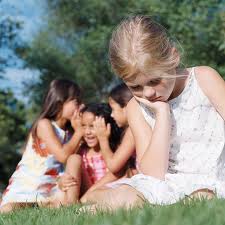 Male vs FemaleViolence
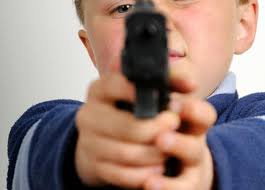 Different Motives to Bully
Aggression Categories
Relational Aggression
Instrumental Aggression
Boy Based
Girl Based
Cyber Based
How is it different than conventional bullying?
Highly Vulnerable Groups
Physically unattractive
Socially inept
Non-Binary
Sexually available girls
Kids with a secret
Embarrassing family
New students
Threatening peers
Anyone different
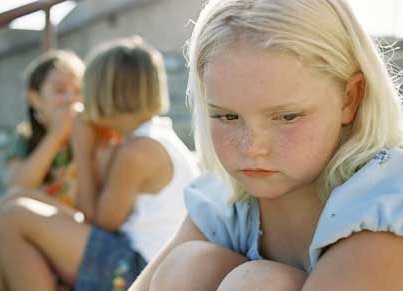 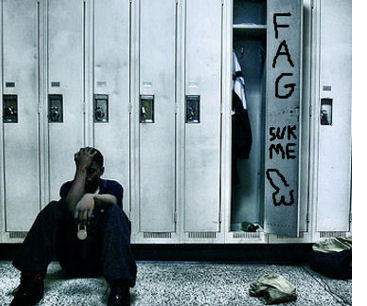 Mechanisms of Moral Disengagement
Social Norms
Change in Social Inhibitors
Change in children’s status in society
Generational parenting styles
Less stratification of duties and expectations
Equality in  tolerance of vulgar behavior
Glorified negative behavior in females
Lessening of respect for authority
Litigious society – Litigious behaviors
Consumer generation – objects and services
Aggression seen as vanguard against victimization
Minimization for responsibility or consequences
Cultural Considerations
4/27/2021
51
ADD A FOOTER
Cultural Considerations
SROs need to be cognizant of cultural issues in their school and in the larger society. This can be accomplished through the following steps:
Identify all major cultural groups in your school
Identify any and all current or potential problems
Realize that some groups of people have negative experiences with police
Provide a system for adults and or students to bring up concerns
Triage issues if such issues are of a significate magnitude 
Obtain adequate cultural training on an on going basis
52
Special Populations
Students who fall into special populations categories and who have special needs will bring their issue to the school setting
Unresolved personal issues will effect school behaviors
Awareness of these issues will assist the officer in response
Specialized training is required to assist in some issues
53
Special Populations
Students who fall into special populations categories and who have special needs will bring their issue to the school setting

Unresolved personal issues will effect school behaviors

Awareness of these issues will assist the officer in response

Specialized training is required to assist in some issues
4/27/2021
54
ADD A FOOTER
Special Populations - Victims
Difficulty establishing and maintaining boundaries
Difficulty in learning, concentrating and critical thinking
Unable to say no to other’s requests
Easily influenced by others 
Wanting to be rescued from your life situation
Wanting to rescue others from their distress
 Low self-esteem, lack of self-confidence, wanting to please
Lack of motivation from within; being motivated by what others want
55
Special Populations - LGBTQ
Low self esteem
Difficulty engaging with others in activities
Introverted/shy/secretive
Targeted for bullying and ridicule
High rates of depression and suicidality
Perceived discrimination whether true or not
Eating disorders/body image problems
Increased harassment, victimization, and violence
Homelessness or unusual living situations
4/27/2021
56
ADD A FOOTER
Sexual Orientation and Gender Identity
57
Sexual Orientation and Gender Identity
58
Special Populations – Mentally Ill
Unusual or odd behaviors
Abuse of drugs and/or alcohol
Inability to cope with daily problems and activities
Changes in sleeping and/or eating habits
Excessive complaints of physical ailments
Frequent outbursts of anger
Excessive worrying or anxiety
Visual and auditory hallucinations
Significant increase in time spent alone
4/27/2021
59
ADD A FOOTER
Special Populations – Autism
Struggle with social interaction, sensory processing, and communication
Struggle to “read” nonverbal cues like body language and facial expressions
Very literal and don’t always understand puns, riddles, or figures of speech
Struggle to express themselves and participate in conversation
Can’t control how loud they speak, and with what tone
Heightened sensitivity to light, sound, touch, taste, or other senses
Challenge with flexible thinking, or  ability to think in new ways about a problem
Repetitive behaviors and movements; passionate, narrow interests
An increased need for routine and consistency; causes anxiety if not
60
The End
Thank you very much for your kind attention. If I can be of any further service, please feel free to contact me at gpsllvn@yahoo.com
61